Урок 1 Давайте говорить по английски!
+ 0
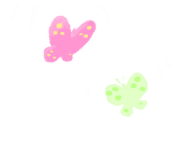 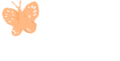 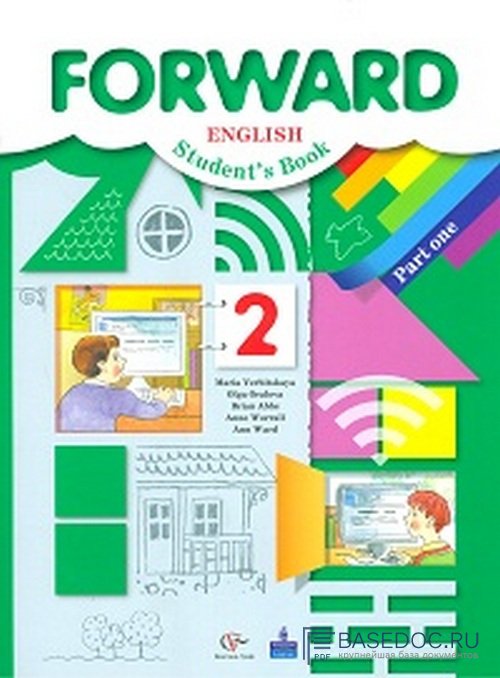 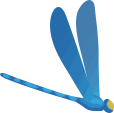 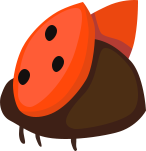 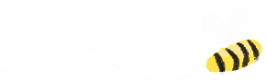 Автор: Ушакова Татьяна Александровна
Идентификатор автора: 233-658-986
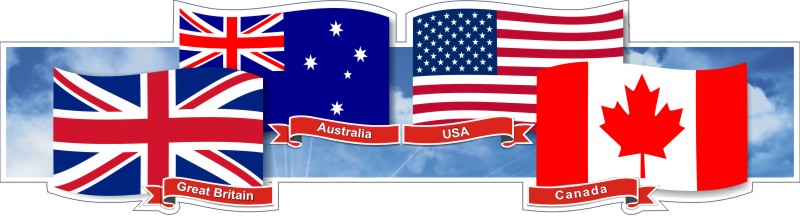 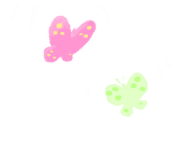 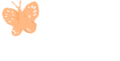 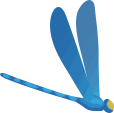 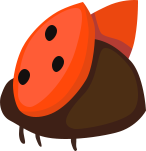 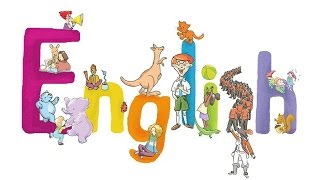 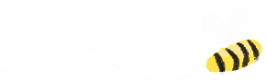 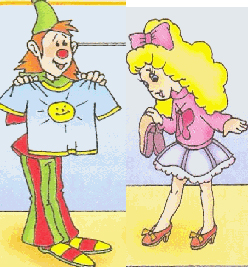 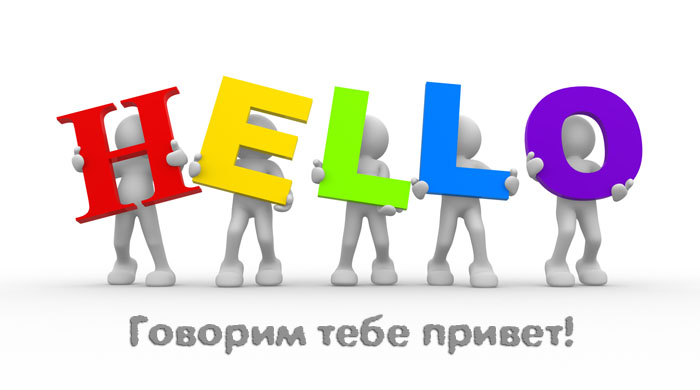 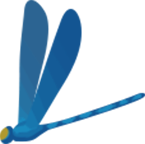 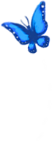 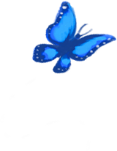 I am…
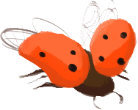 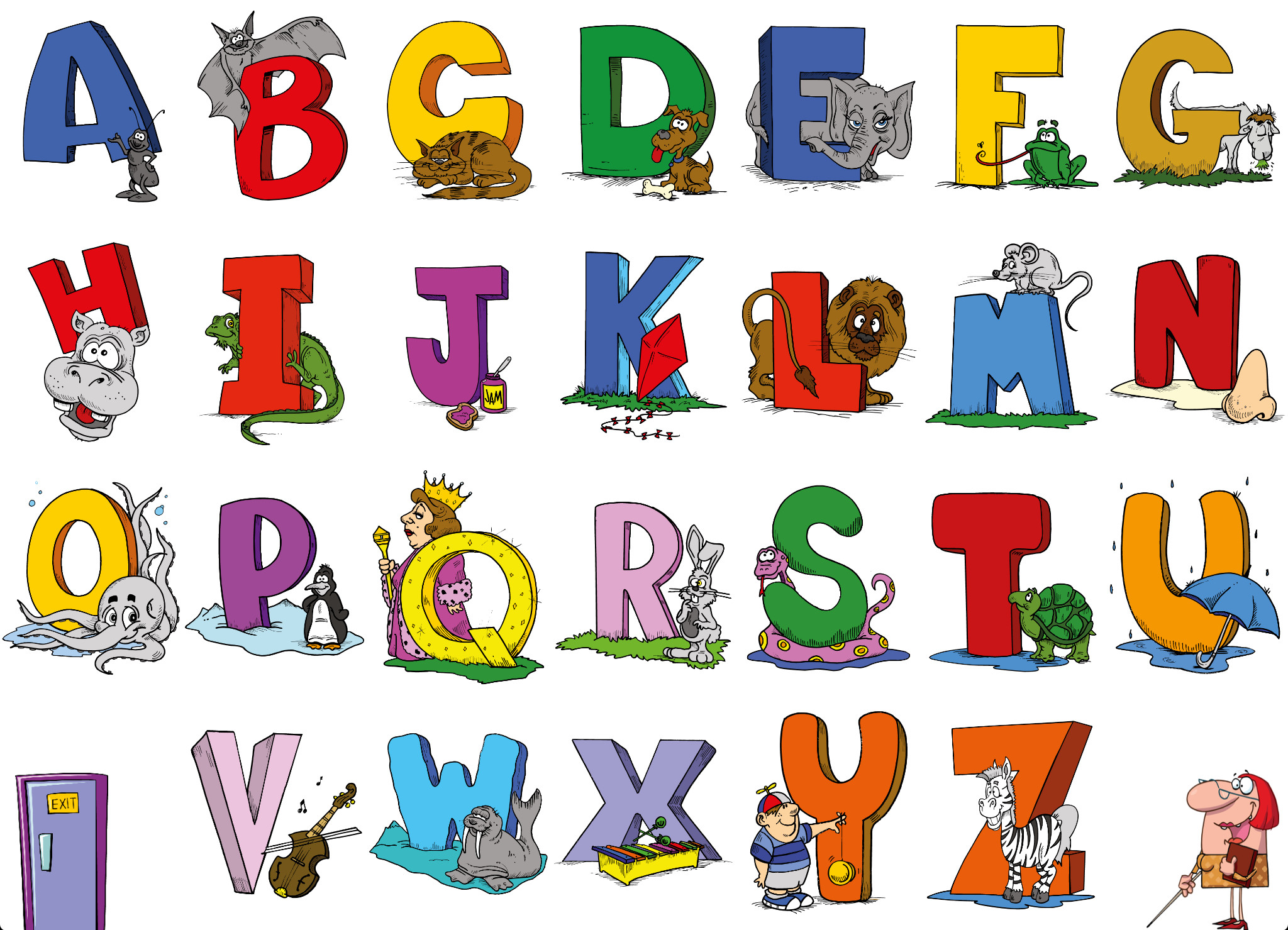 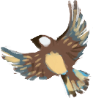 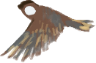 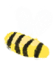 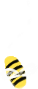 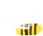 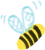 Stand up, clap, clap,Arms up, clap, clap,Step, step, arms downClap, clap, sit down
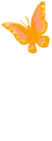 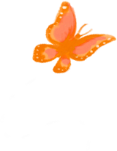 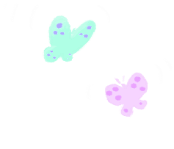 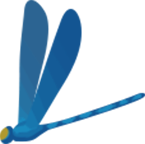 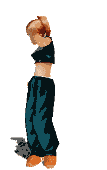 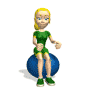 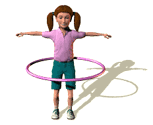 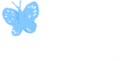 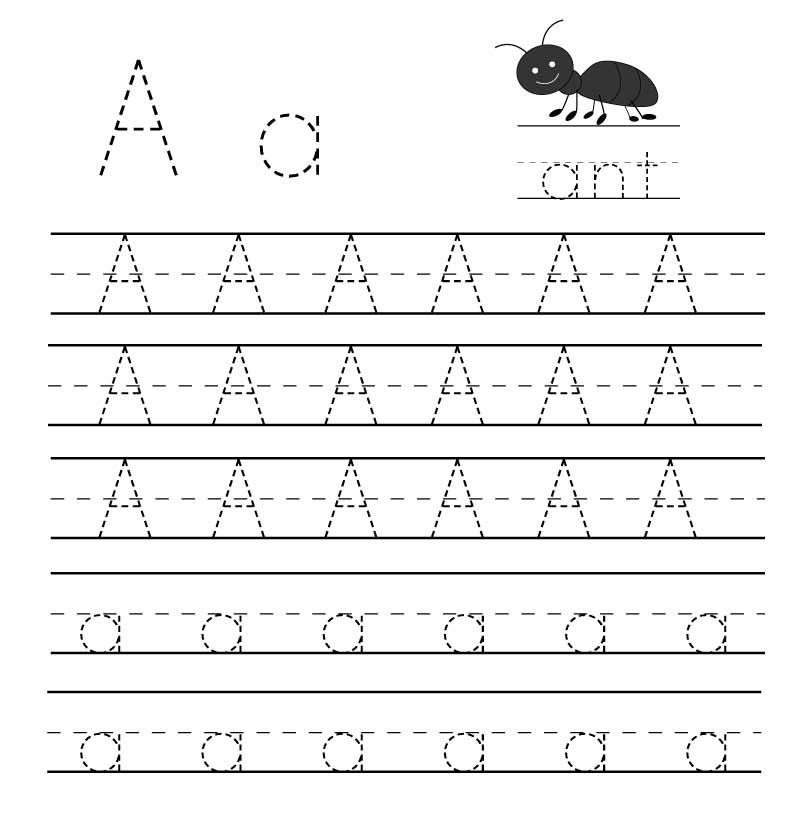 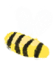 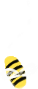 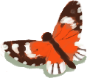 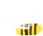 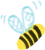 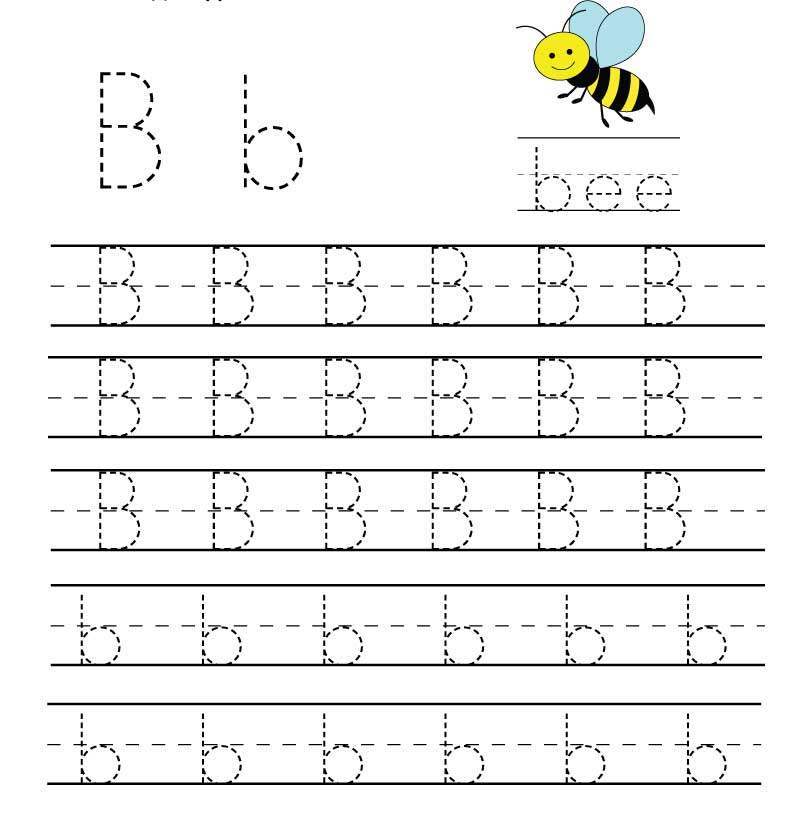 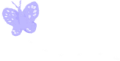 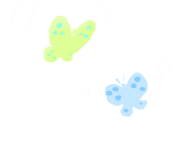 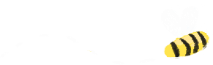 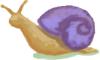 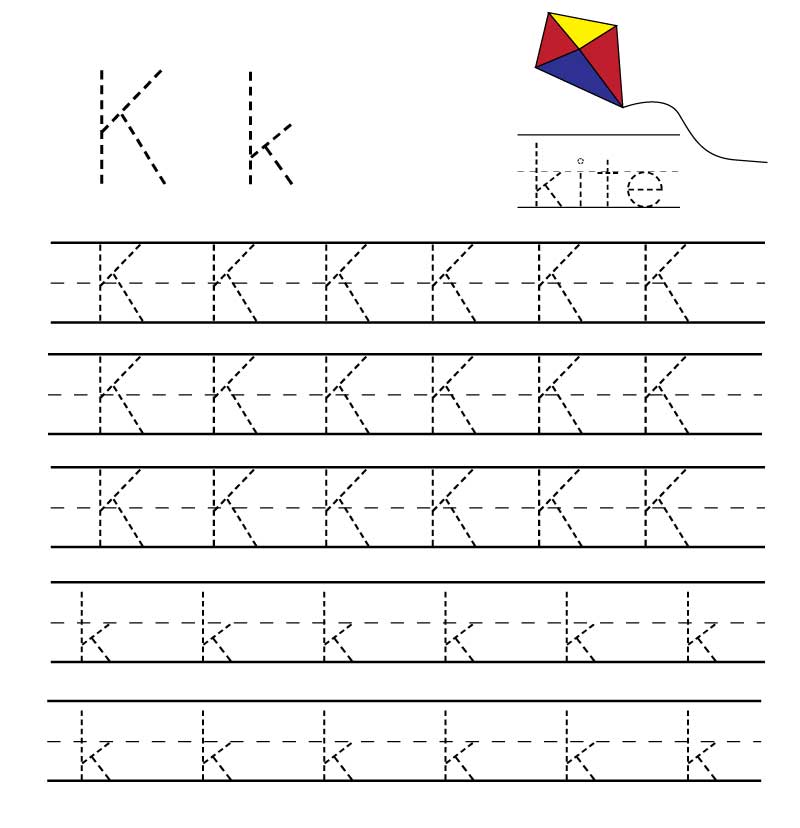 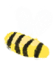 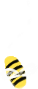 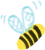 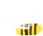 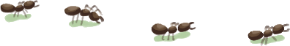 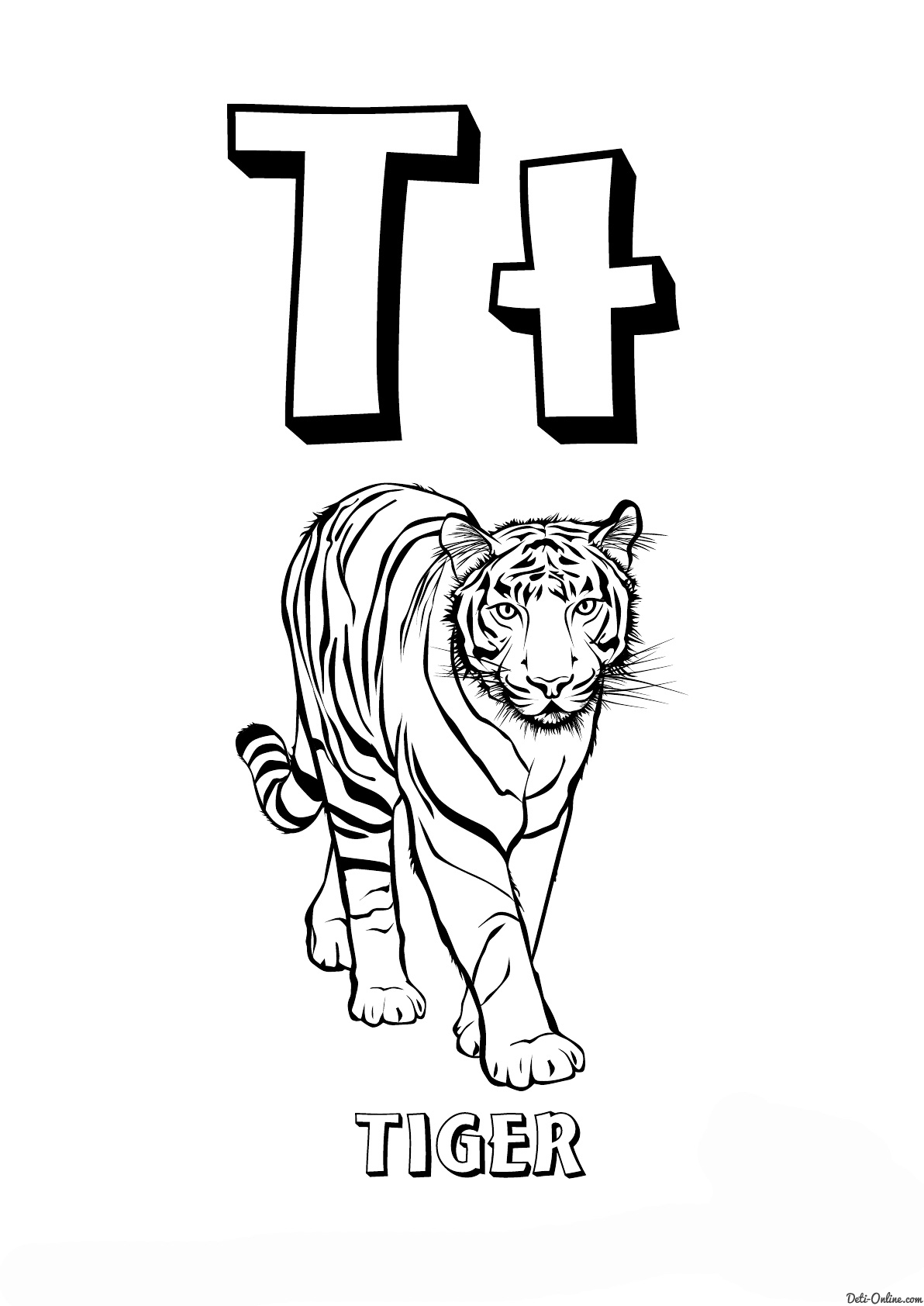 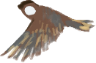 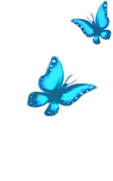 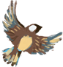 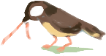 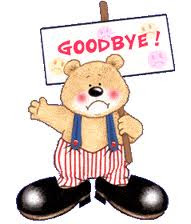 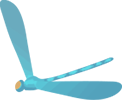 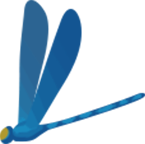 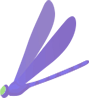 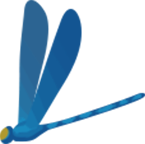 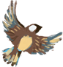 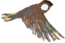 Ссылки:
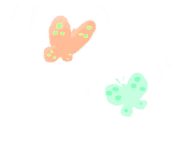 1. http://www.stendi-viveski-tablichki.ru/CTEND/shcul/INYAZZ/ANG06-015.jpg2. http://www.londonnsk.ru/images/e1421401586261.jpg3. http://festival.1september.ru/articles/631341/img2.jpg4. https://i.ytimg.com/vi/pDiHaTKDSKY/mqdefault.jpg5. http://www.master-live.ru/gifimg/index2.htm6. http://grammar-tei.com/wp-content/uploads/2015/06/b.jpg7. https://deti-online.com/images/raskraski/razvivayuschie-raskraski--angliyskiy-alfavit--20.jpg8. http://3.bp.blogspot.com/-K4Jx7pAMtOE/T2bqjtmAQcI/AAAAAAAAAoM/Q7y8_DfbnFg/s320/my.jpeg9. http://www.photowords.ru/picture-865.php
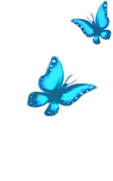 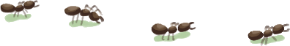